Hommage aux Anciens Combattants de la Guerre de Corée
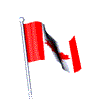 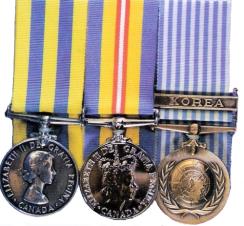 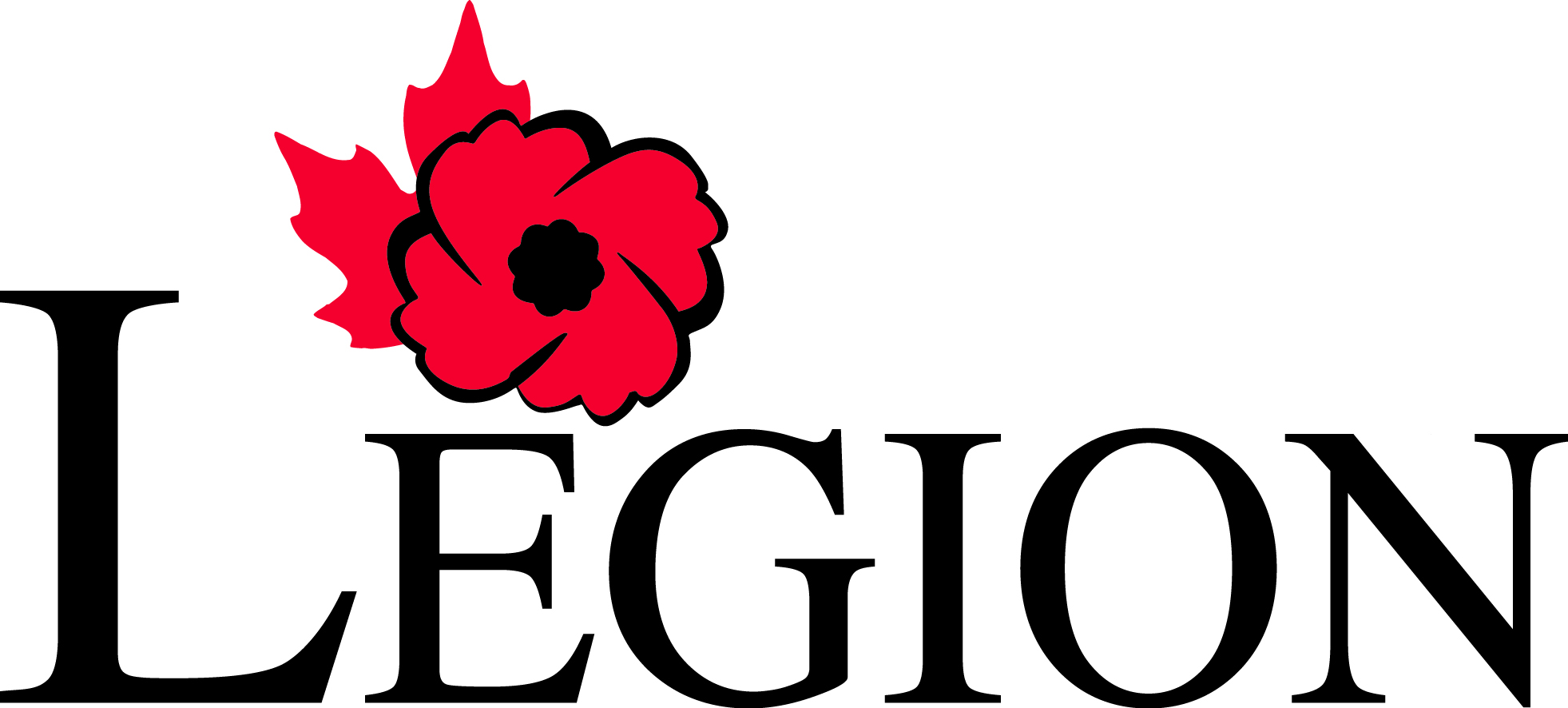 26,00o Canadiens et Canadiennes ont servi en Corée;
516 ont péri durant le  conflit;
Plus de 1042 blessés sérieusement;
7,000 soldats Canadiens ont servi jusqu’à la fin de 1955 dans cet intense théâtre d’opérations après la signature de l’armistice (certains jusqu’en 1957)
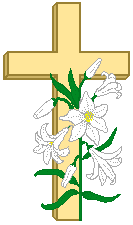 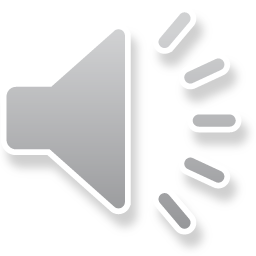 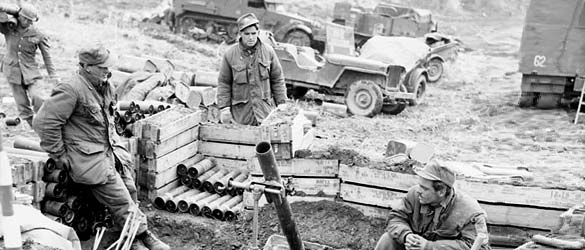 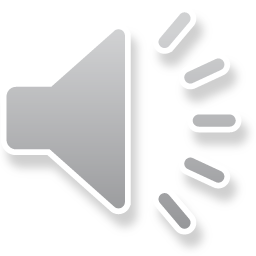 Un peloton de mortier du 
Royal 22e Régiment, prêt à tirer.
Novembre 1951.
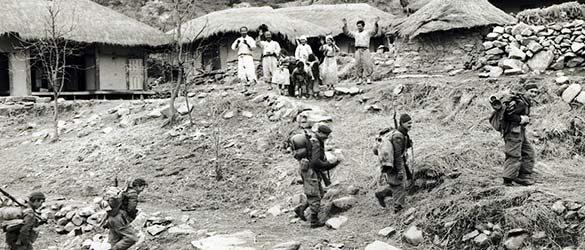 Troupes du 2e Bataillon du régiment Princess Patricia’s Canadian Light Infantry au cours d’une patrouille, mars 1951.
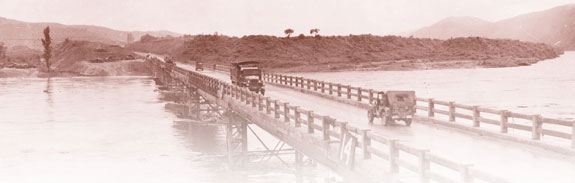 Le pont Teal enjambant la rivière Imjin
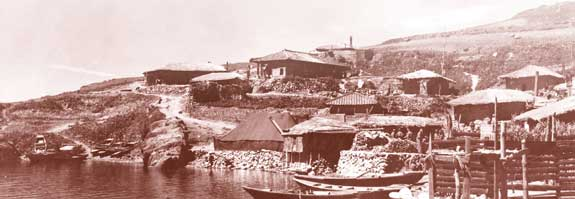 Yang-Do, Corée. Juin 1952
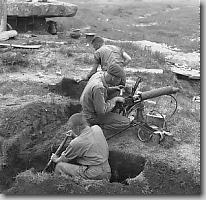 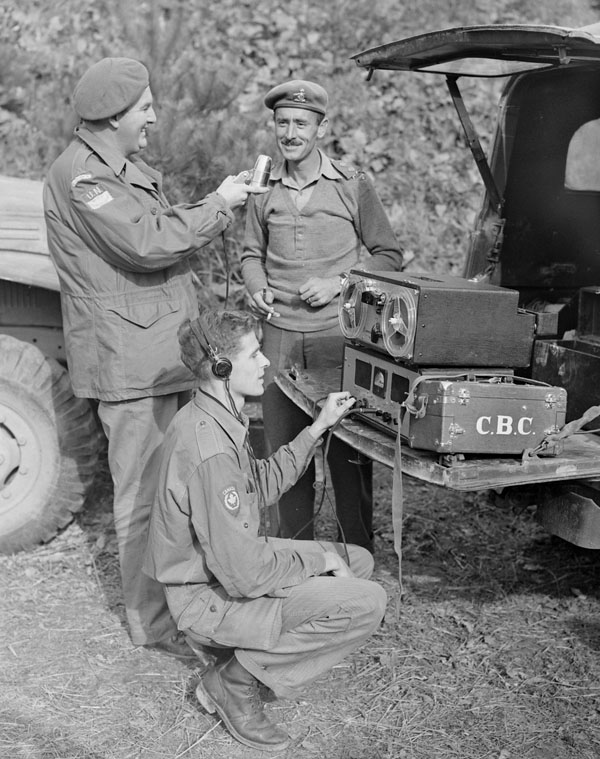 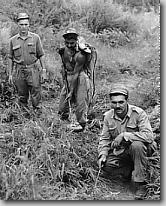 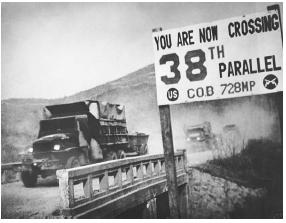 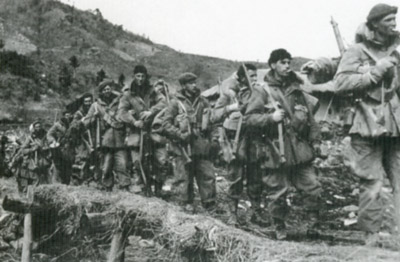 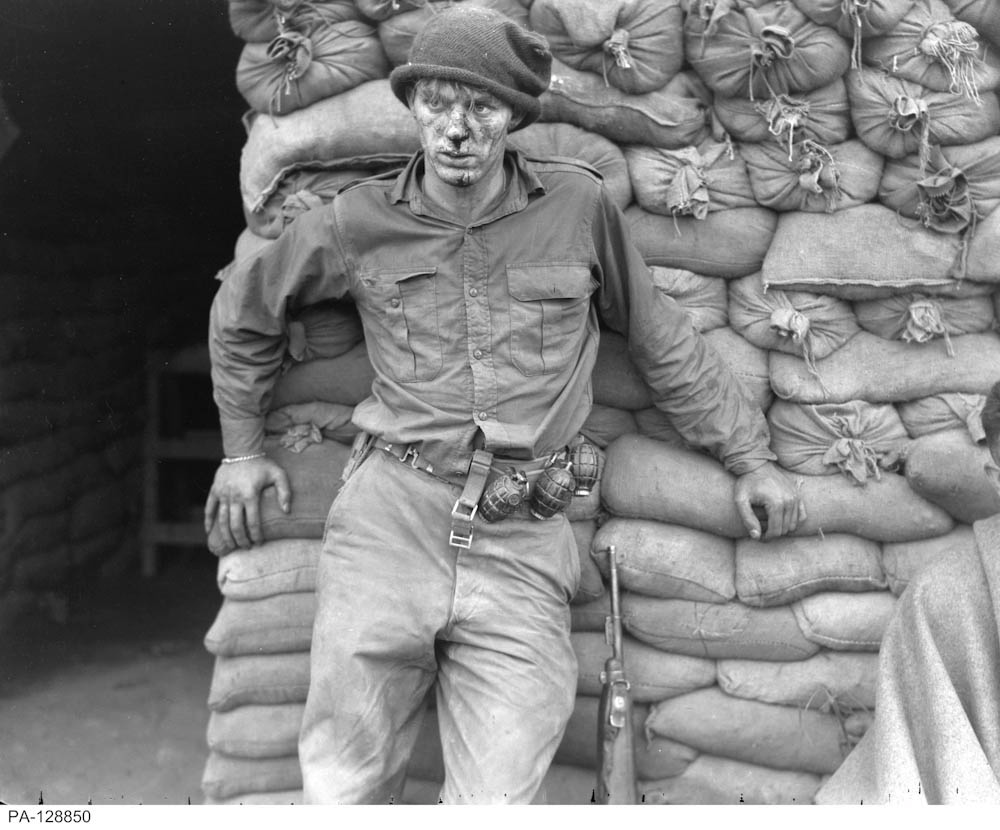 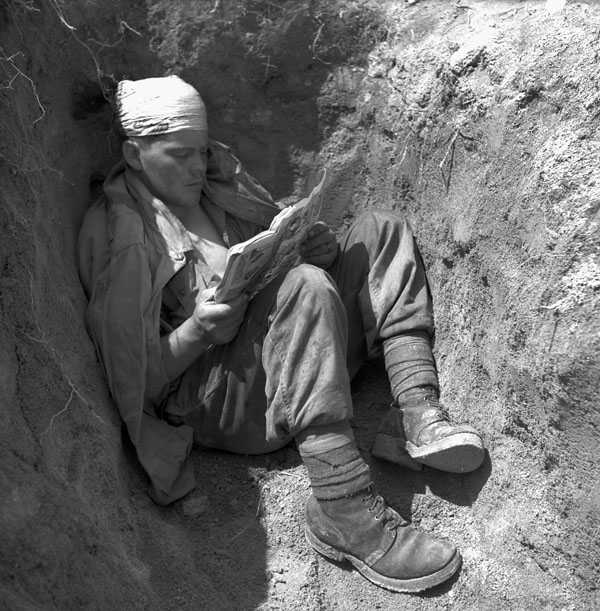 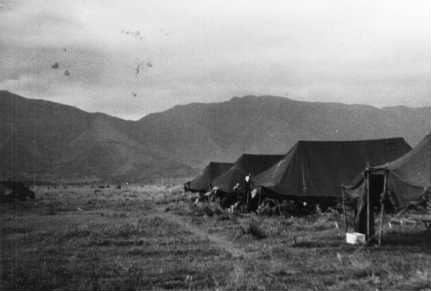 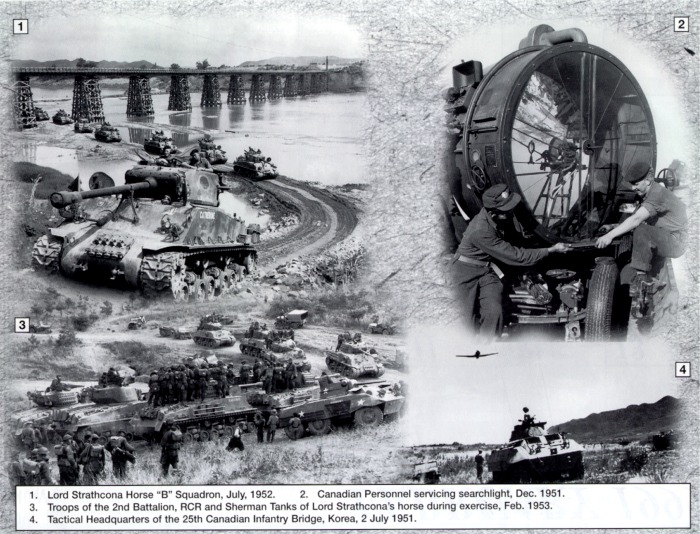 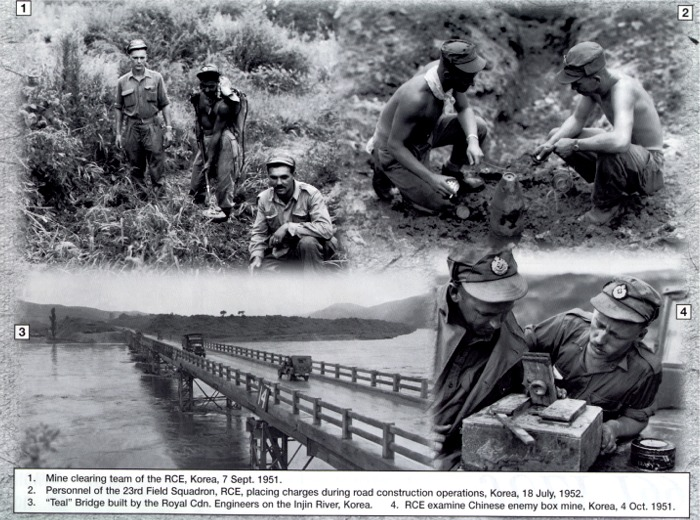 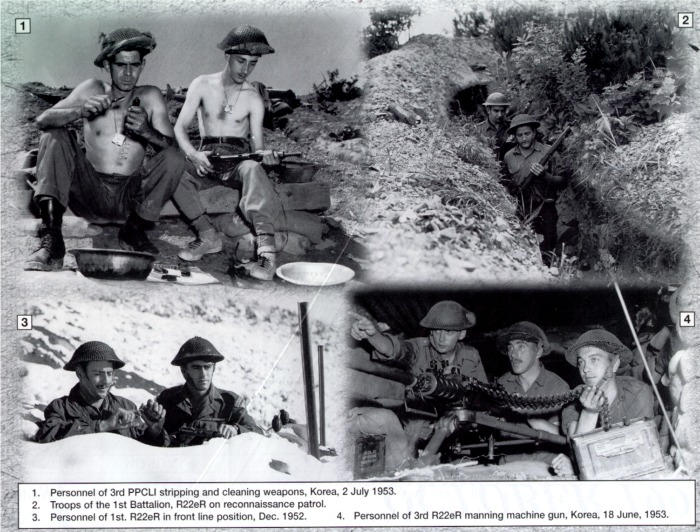 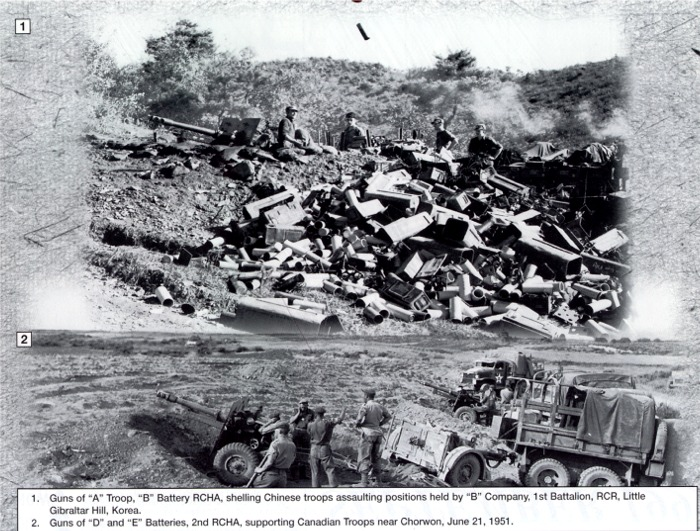 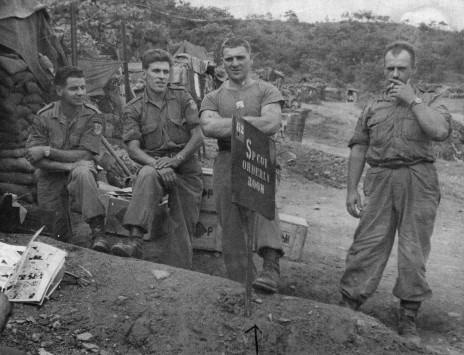 Camarade Herménégilde Dussault
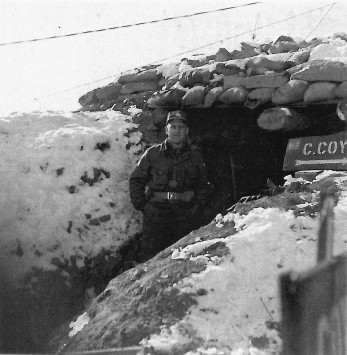 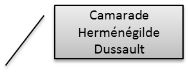 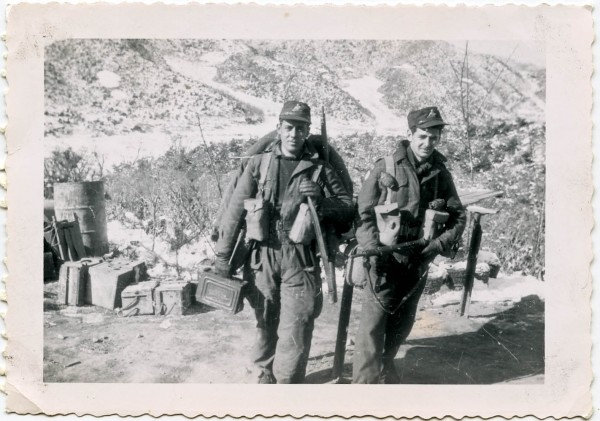 Camarade 
Joseph Albert Ganin
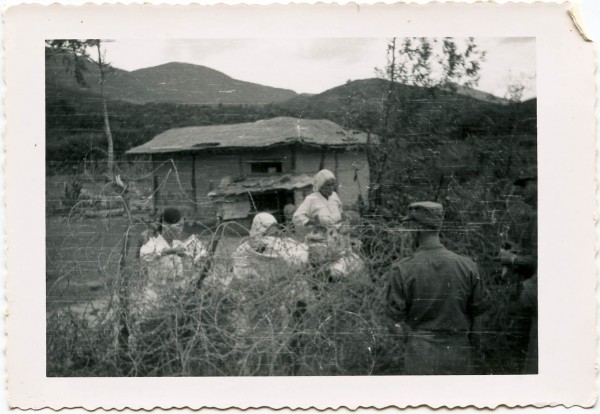 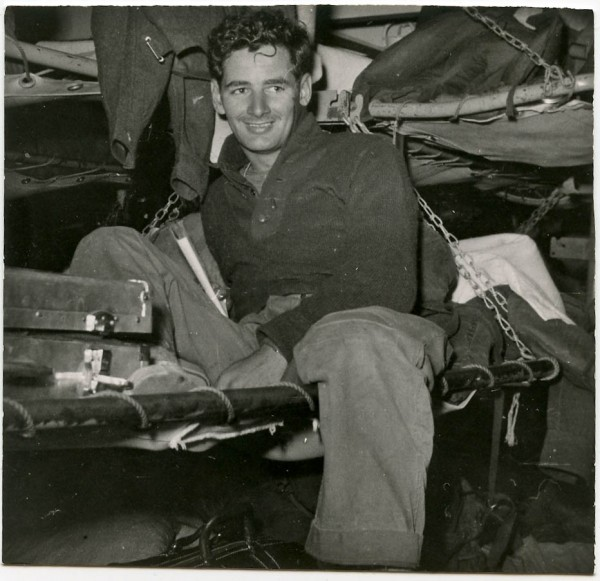 Camarade 
Joseph Albert Ganin
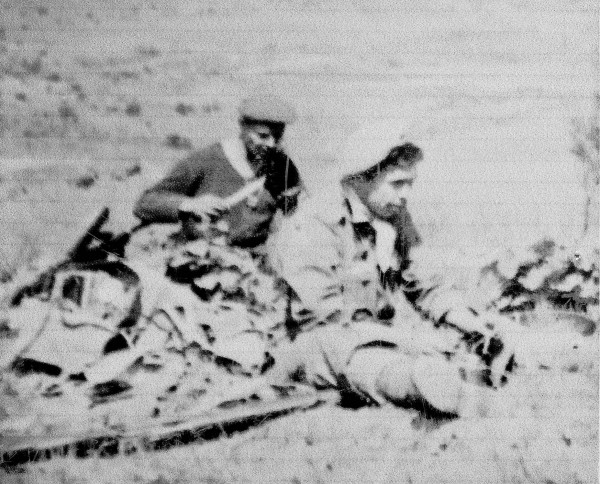 Camarade 
Léonce Gallant
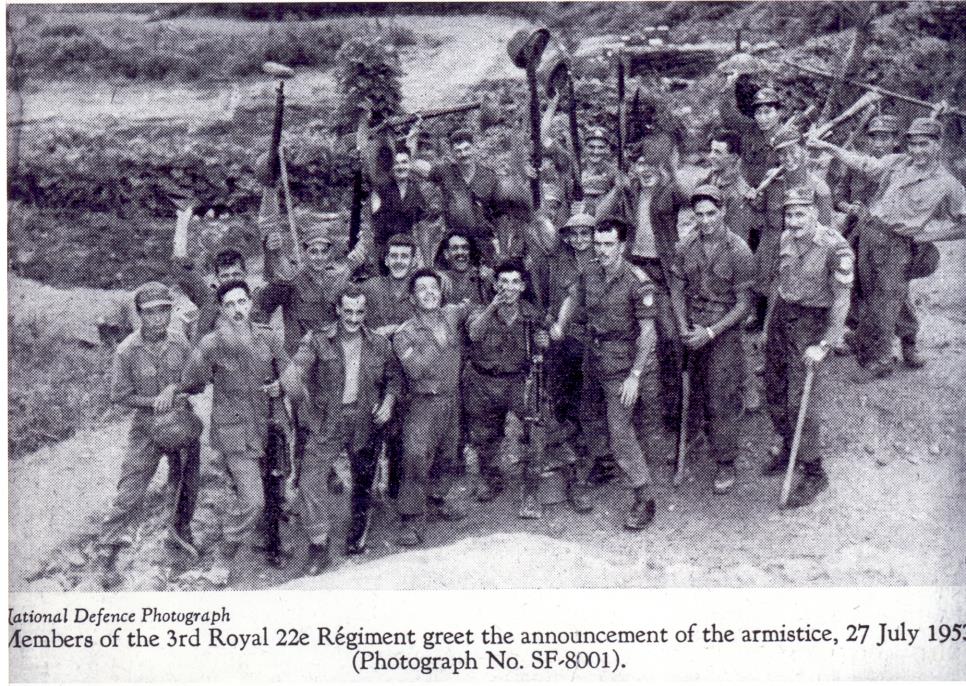 Camarade 
Viateur Lavoie
À nos
Anciens Combattants
 de la
Guerre de Corée,
MERCI!